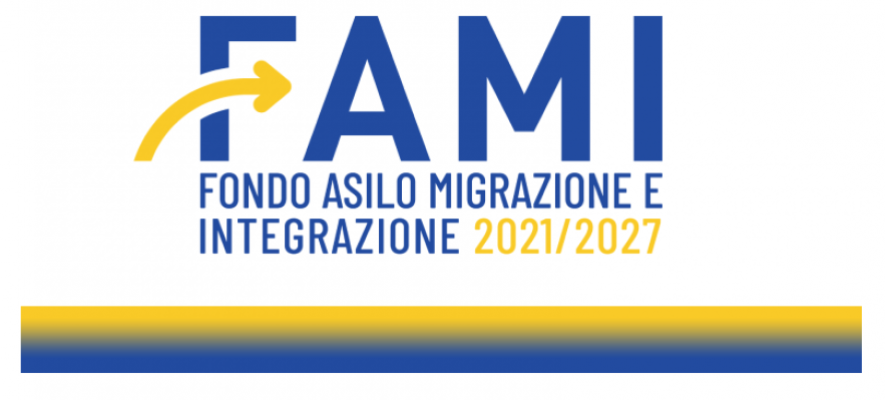 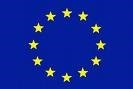 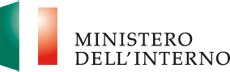 UNIONE 
EUROPEA
S.I.RA.C.U.S.A.
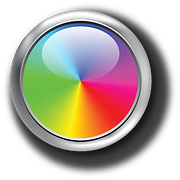 Servizi Integrativi e RAfforzativi 
delle Competenze degli Uffici per gli Stranieri Aretusei
I COLORI DELLA VITA SCS
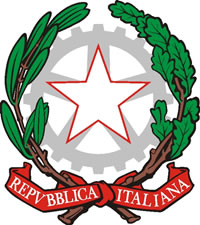 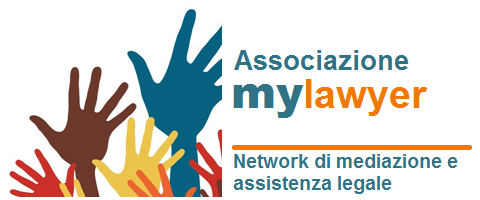 Prefettura - Ufficio Territoriale del Governo
di Siracusa
Piano territoriale degli interventi per la gestione del fenomeno migratorio in provincia di Siracusa
Dicembre 2023
Garantire accoglienza ai richiedenti asilo e rifugiati sin dal momento dello sbarco e, successivamente, selezionando e monitorando le strutture di accoglienza e i servizi a loro dedicati; 
Supportare i processi di integrazione dei cittadini stranieri regolarmente soggiornanti a partire dal disbrigo delle pratiche burocratiche e dall’erogazione di servizi informativi e di supporto. 
Creare luoghi di confronto stabili tra gli enti e le organizzazioni che si occupano di migrazione, accoglienza e inclusione, che consentano uno scambio delle pratiche attivate e una capacità di orientare i cittadini stranieri verso l’offerta dei servizi esistenti.
Realizzare un programma di formazione rivolto al personale prefettizio, agli operatori degli enti gestori, agli operatori del settore pubblico e privato.
Analisi dei bisogni
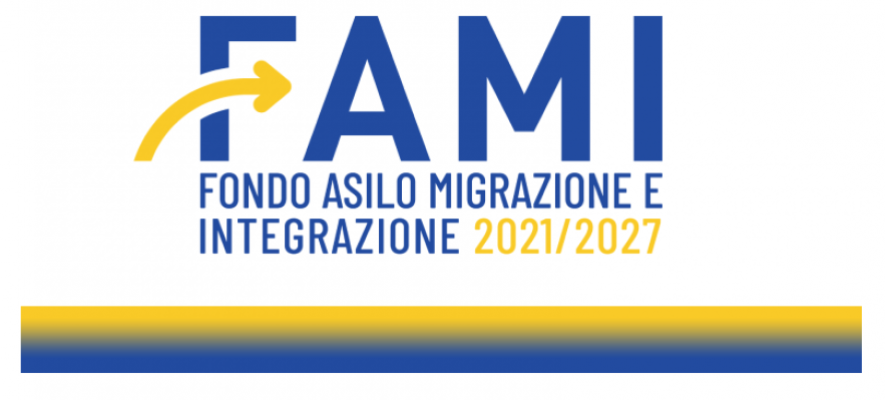 Opportunità
Regolamento (UE) 2021/1147, che istituisce il Fondo Asilo, migrazione e integrazione
Istituisce il Fondo Asilo, migrazione e integrazione, che mira a contribuire a una gestione efficace dei flussi migratori e ad attuare, rafforzare e sviluppare le politiche dell’Unione europea (Unione) in materia di asilo e immigrazione.
Il Fondo persegue quattro obiettivi specifici:
Rafforzare e sviluppare tutti gli aspetti del sistema europeo comune di asilo, compresa la sua dimensione esterna;
Rafforzare e sviluppare la migrazione legale verso gli Stati membri dell'Unione, nonché promuovere e contribuire all’integrazione e all’inclusione sociale;
Contribuire a combattere la migrazione irregolare e favorire rimpatri e riammissioni sicuri e dignitosi;
Migliorare la solidarietà e l’equa ripartizione della responsabilità tra gli Stati membri.
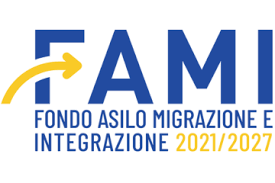 OBIETTIVO SPECIFICO 2. MIGRAZIONE LEGALE E INTEGRAZIONE 
MISURA DI ATTUAZIONE 2.D) 
AMBITO DI APPLICAZIONE 2.M) 
INTERVENTO A) CAPACITY BUILDING, QUALIFICAZIONE E RAFFORZAMENTO DEGLI UFFICI PUBBLICI 
“QUALIFICAZIONE E RAFFORZAMENTO DEGLI UFFICI PUBBLICI DELLE PREFETTURE-UU.TT.G 2023-2025” 
VI SPORTELLO
ObiettivoMisuraAmbitoIntervento
La partnership
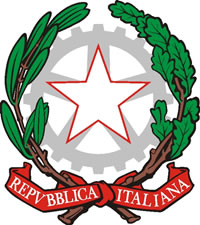 Proponente
Prefettura - Ufficio Territoriale del Governo
di Siracusa
Individuata a seguito di Avviso pubblico per la co-progettazione
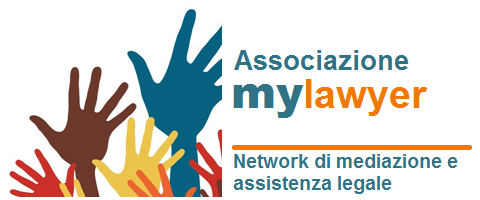 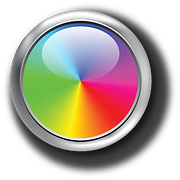 mandataria
I COLORI DELLA VITA SCS
ATS
mandante
Progetto FAMI
Attività programmate
S.I.RA.C.U.S.A.
Servizi Integrativi e RAfforzativi 
delle Competenze degli Uffici per gli Stranieri Aretusei
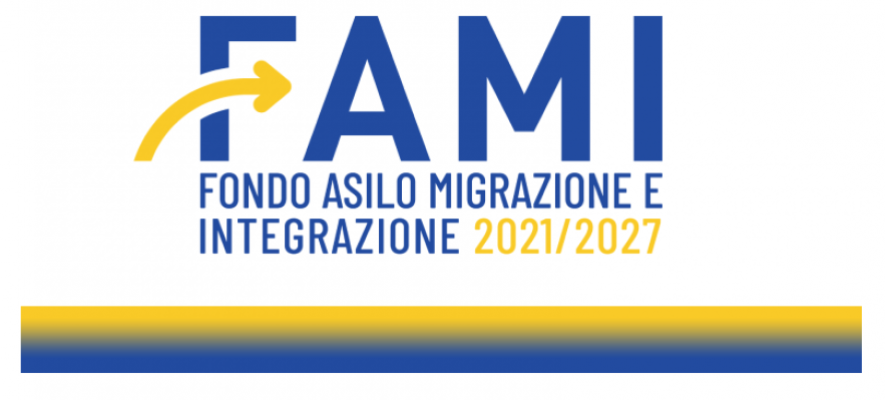 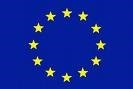 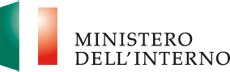 UNIONE 
EUROPEA
Supportare il Consiglio Territoriale per l’immigrazione 
Attivare un Servizio a sportello di supporto al segretariato sociale dei Comuni per la gestione dell’accoglienza dei migranti 
Formare, aggiornare e sviluppare le competenze dei patronati e delle rappresentanze sindacali 
Supportare con personale esperto e qualificato, gli uffici prefettizi nei servizi al pubblico 
Attivare Sportelli per cittadini di paesi terzi nelle tre diverse aree provinciali (Siracusa – Lentini – Pachino) 
Supportare il Tavolo permanente per il contrasto al caporalato e allo sfruttamento lavorativo
Attività programmate
Obiettivi specifici
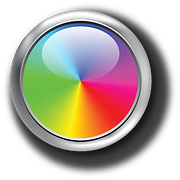 I COLORI DELLA VITA SCS
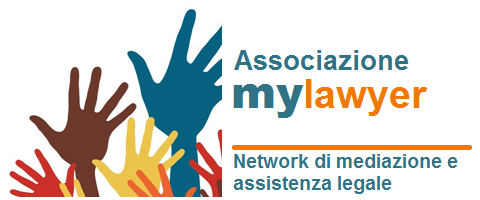 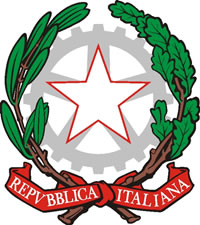 Prefettura – UTG di Siracusa
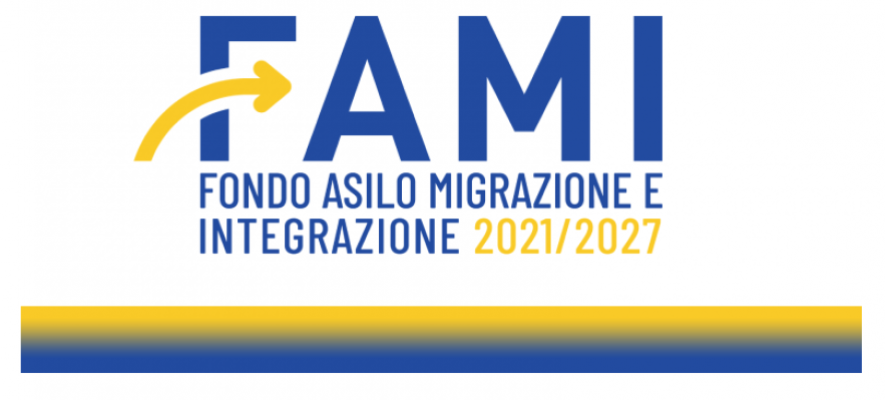 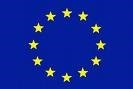 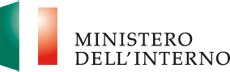 UNIONE 
EUROPEA
1° Obiettivo
Attraverso l’attivazione di un Tavolo di lavoro interistituzionale, a cui affidare lo sviluppo di azioni di governance capaci di garantire un approccio integrato e sostenibile dalla fase di pianificazione fino alla concreta realizzazione degli interventi, nonché́ la condivisione di una visione che promuova la persona al centro delle policy e dei processi. 
Ciò permettèrà l’attivazione e il rafforzamento di reti territoriali per la promozione di un approccio integrato nella governance del fenomeno migratorio sul territorio; nonché́ di intercettare risorse che migliorino i servizi rivolti ai cittadini stranieri presenti nel territorio.
Supportare il Consiglio Territoriale per l’immigrazione
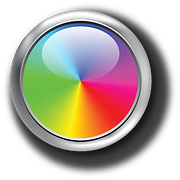 I COLORI DELLA VITA SCS
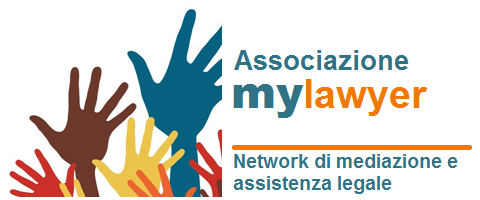 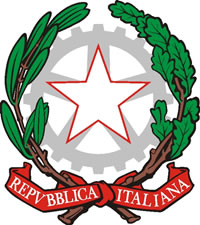 Prefettura – UTG di Siracusa
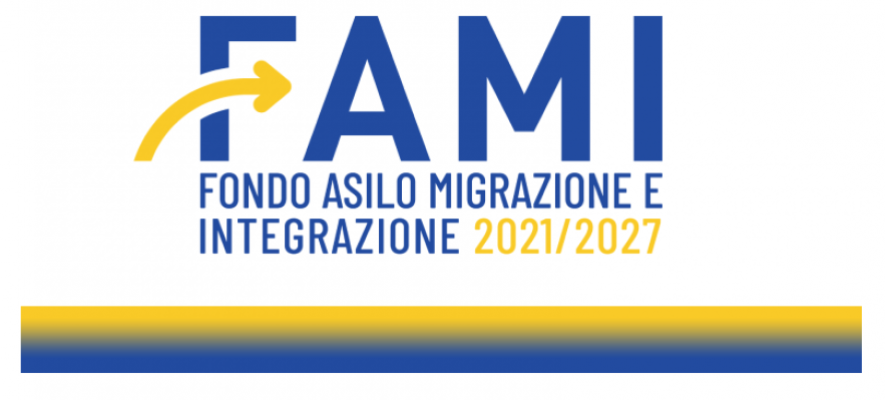 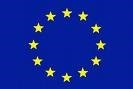 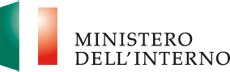 UNIONE 
EUROPEA
2° Obiettivo
Ad esso verrà affidata la gestione dell’accoglienza dei migranti nei servizi comunali, al fine di attivare processi innovativi, funzionali non solo al miglioramento dell’offerta dei servizi, ma soprattutto dell’accessibilità degli stessi da parte dei cittadini dei paesi terzi regolarmente soggiornanti nel territorio.
Attivare un Servizio a sportello di supporto al segretariato sociale dei Comuni
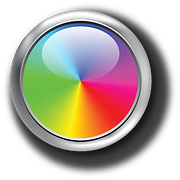 I COLORI DELLA VITA SCS
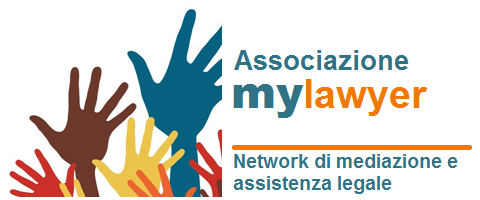 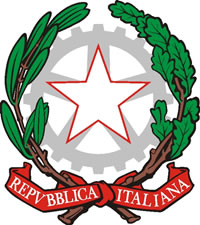 Prefettura – UTG di Siracusa
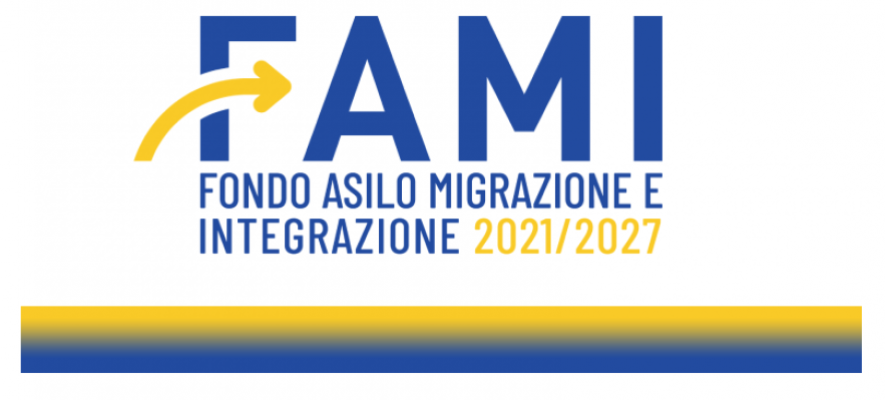 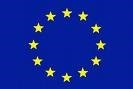 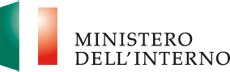 UNIONE 
EUROPEA
3° Obiettivo
Formare, aggiornare e sviluppare le competenze dei patronati e delle rappresentanze sindacali nelle pratiche di competenza dello Sportello Unico per l’Immigrazione su aspetti di natura normativa e interculturale, grazie al coinvolgimento di esperti della materia che operano quotidianamente con gli stranieri.
Formare, aggiornare e sviluppare le competenze
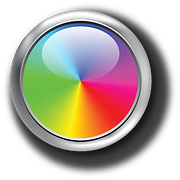 I COLORI DELLA VITA SCS
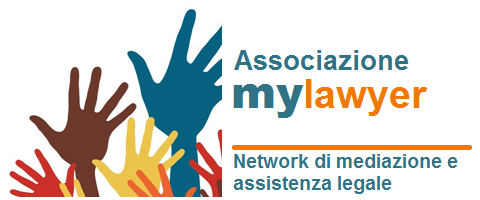 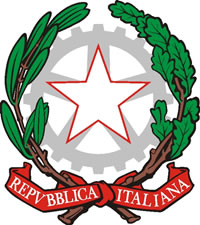 Prefettura – UTG di Siracusa
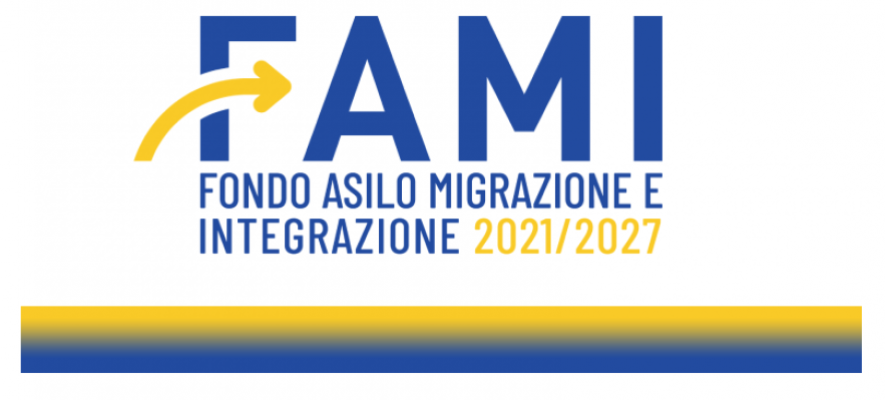 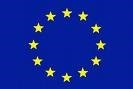 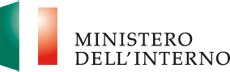 UNIONE 
EUROPEA
4° Obiettivo
Supportare con personale esperto e qualificato, gli uffici prefettizi nei servizi al pubblico, per favorire la fruizione dei servizi prefettizi; nelle attività di formazione del personale impegnato nella rete dei CAS; nelle attività di monitoraggio e controllo dei Centri di Accoglienza Straordinaria della provincia.
Supporto agli uffici prefettizi
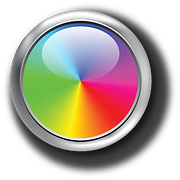 I COLORI DELLA VITA SCS
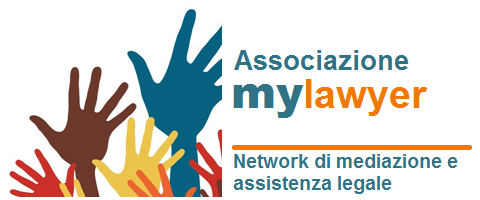 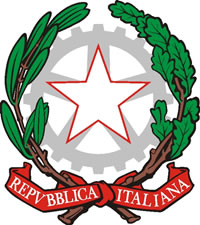 Prefettura – UTG di Siracusa
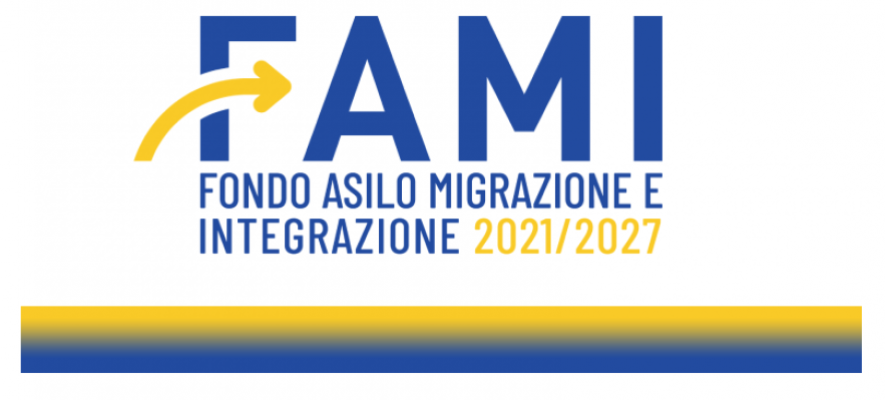 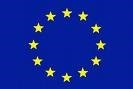 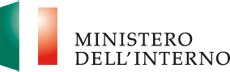 UNIONE 
EUROPEA
5° Obiettivo
Attivare Sportelli per cittadini di paesi terzi nelle tre diverse aree provinciali (Siracusa – Lentini – Pachino) dal quale far transitare le istanze rivolte alla Prefettura, sperimentando azioni, procedure e modelli di intervento innovativi, valorizzando le buone prassi già adottate da alcuni stakeholders locali e regionali.
Attivazione Sportelli
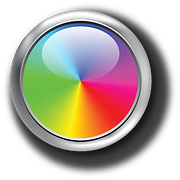 I COLORI DELLA VITA SCS
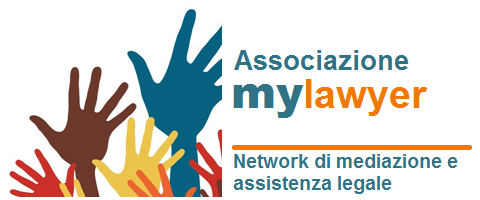 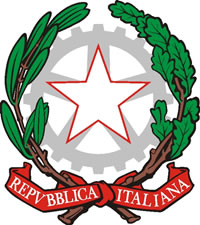 Prefettura – UTG di Siracusa
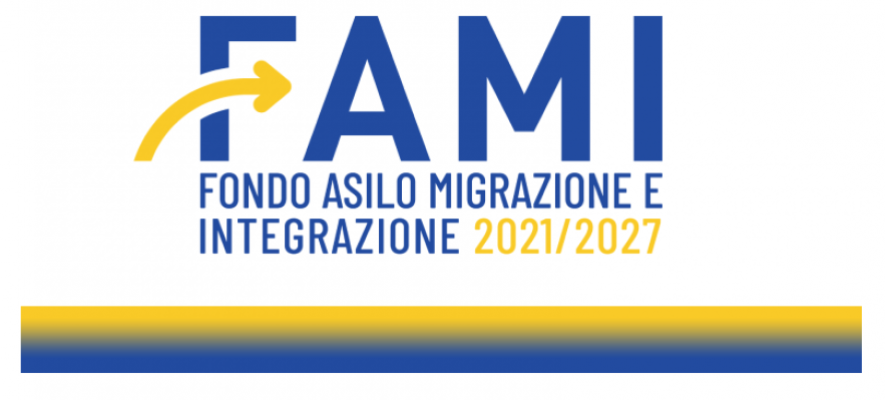 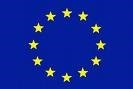 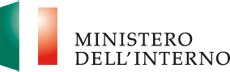 UNIONE 
EUROPEA
6° Obiettivo
Supportare il Tavolo permanente per il contrasto al caporalato e allo sfruttamento lavorativo, contribuendo alle attività di monitoraggio, formazione, sperimentazioni di interventi innovativi e di progettazione condivisa per la ricerca di soluzioni abitative.
Contrasto al caporalato e allo sfruttamento lavorativo
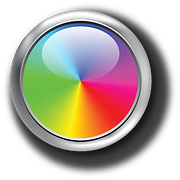 I COLORI DELLA VITA SCS
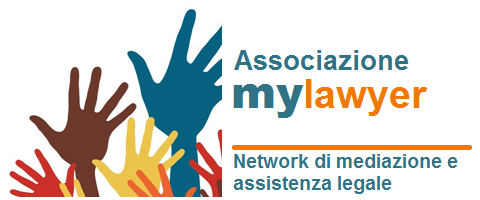 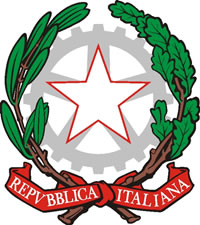 Prefettura – UTG di Siracusa
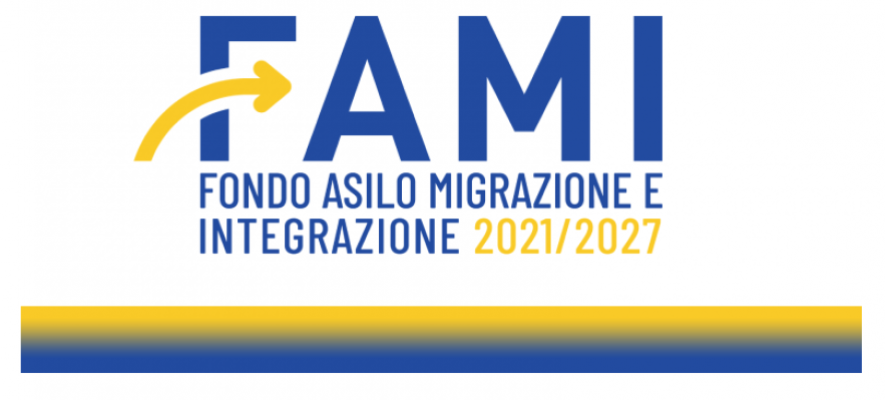 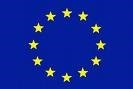 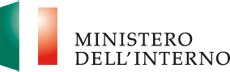 UNIONE 
EUROPEA
WP 0 – Gestione e controllo
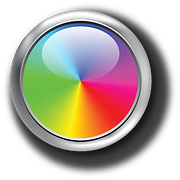 I COLORI DELLA VITA SCS
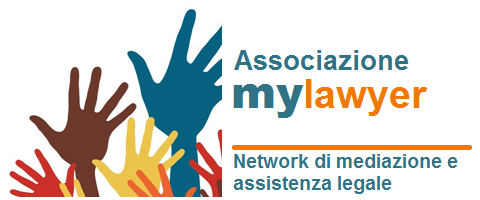 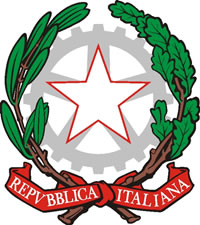 Prefettura – UTG di Siracusa
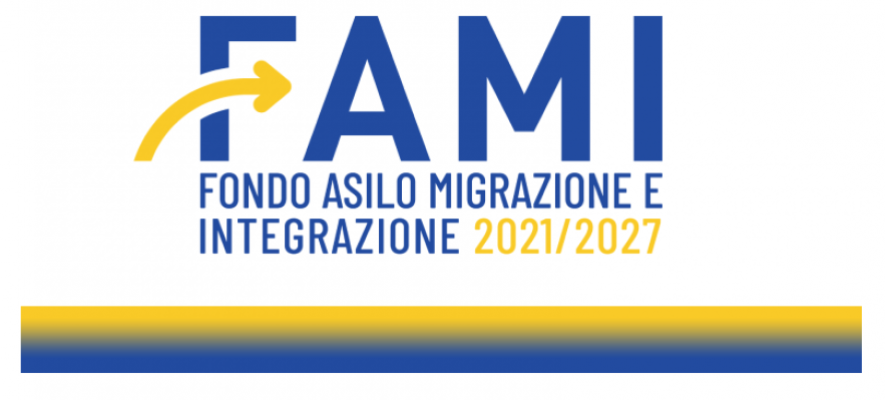 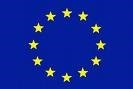 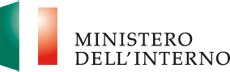 UNIONE 
EUROPEA
WP 1 – Rafforzamento Governance
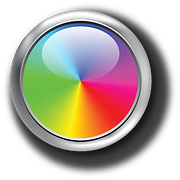 I COLORI DELLA VITA SCS
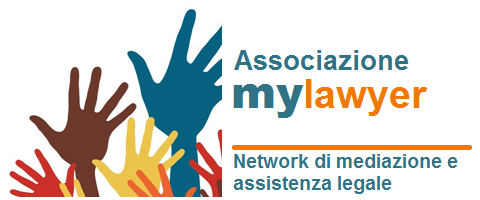 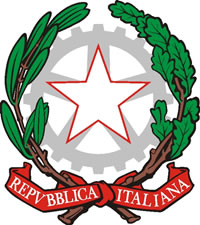 Prefettura – UTG di Siracusa
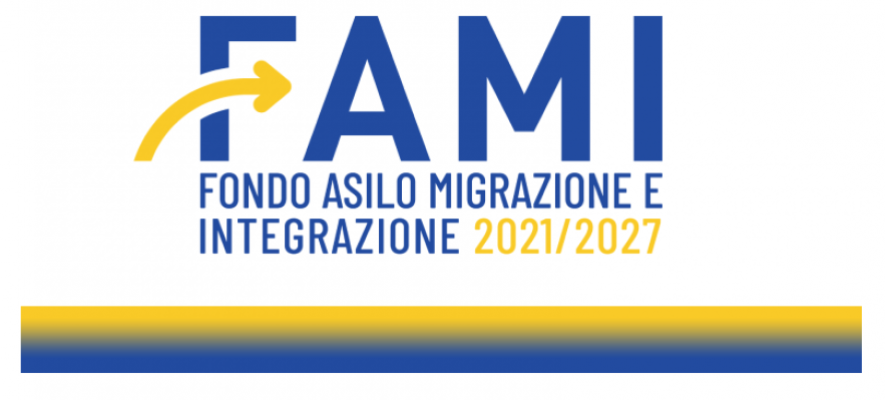 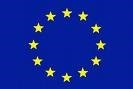 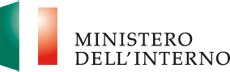 UNIONE 
EUROPEA
WP 2 – Miglioramento servizi
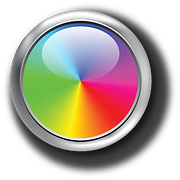 I COLORI DELLA VITA SCS
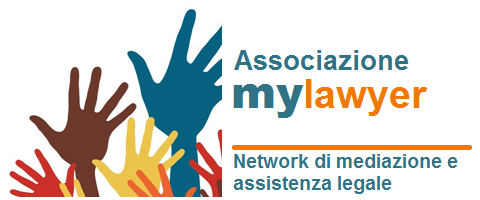 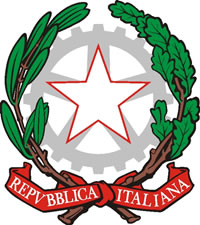 Prefettura – UTG di Siracusa
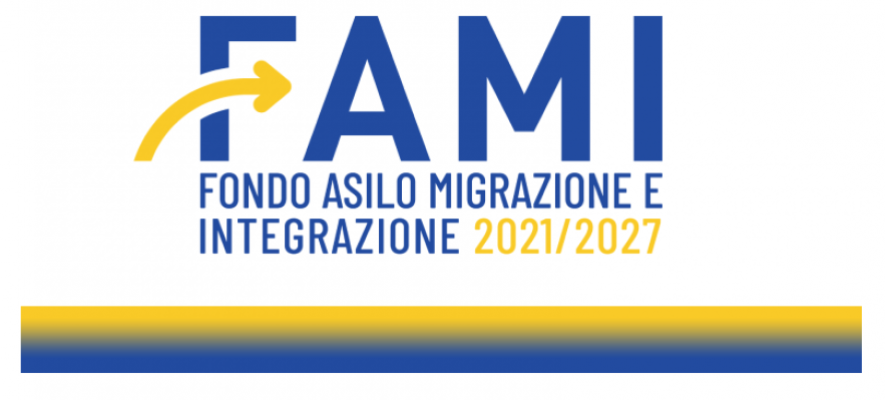 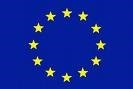 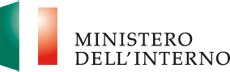 UNIONE 
EUROPEA
WP 3 – Gestione e monit. accoglienza
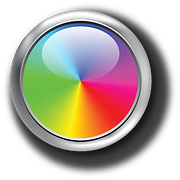 I COLORI DELLA VITA SCS
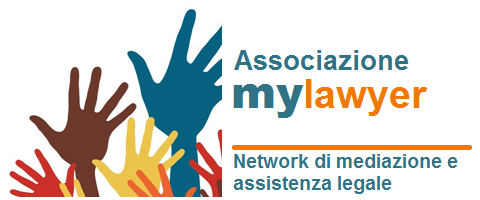 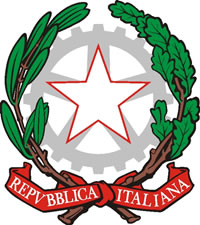 Prefettura – UTG di Siracusa
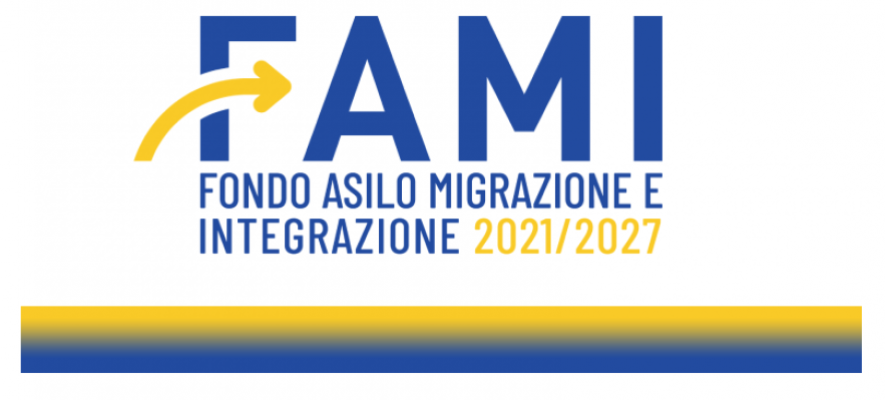 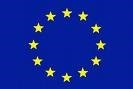 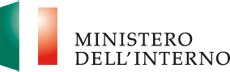 UNIONE 
EUROPEA
WP 4 – Comunicazione e diffusione
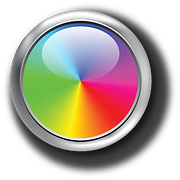 I COLORI DELLA VITA SCS
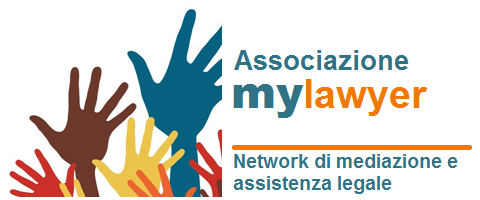 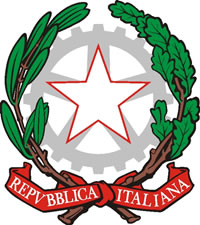 Prefettura – UTG di Siracusa
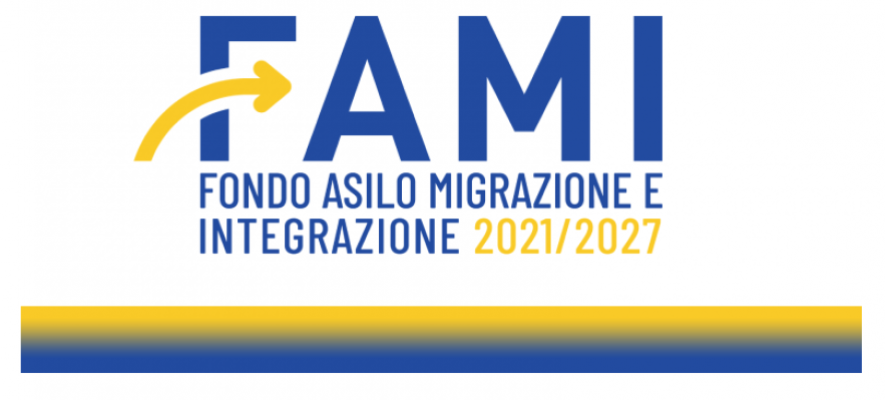 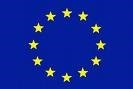 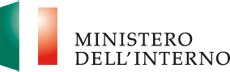 UNIONE 
EUROPEA
Gruppo di lavoro
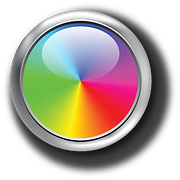 I COLORI DELLA VITA SCS
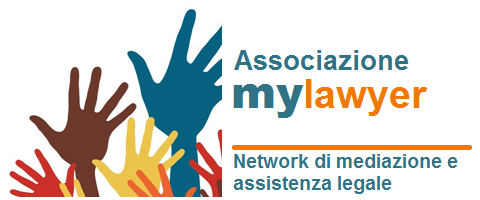 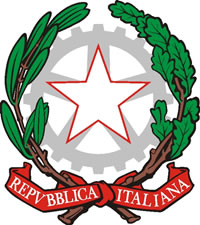 Prefettura – UTG di Siracusa
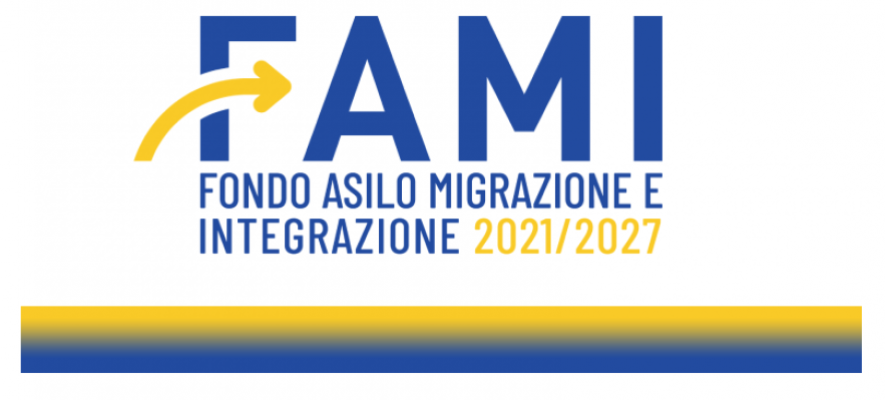 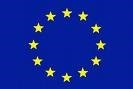 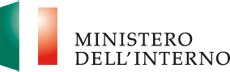 UNIONE 
EUROPEA
S.I.RA.C.U.S.A.
Servizi Integrativi e RAfforzativi 
delle Competenze degli Uffici per gli Stranieri Aretusei
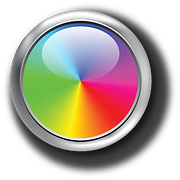 I COLORI DELLA VITA SCS
INFO: 
prefettura.siracusa@interno.it
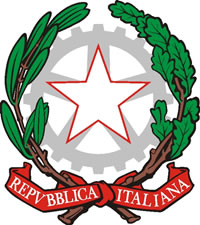 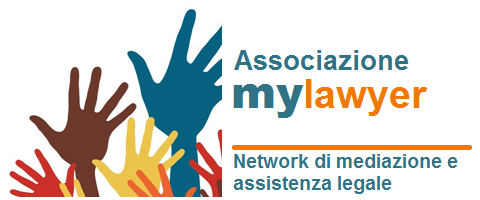 Prefettura - Ufficio Territoriale del Governo
di Siracusa